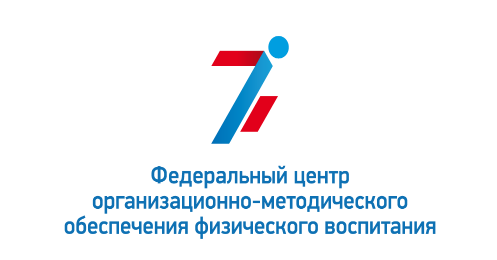 ФГБУ «Федеральный центр организационно-методического обеспечения физического воспитанияОсновные мероприятия, организуемые ФГБУ «Федеральный центр организационно-методического обеспечения физического воспитания», для профессиональных образовательных организаций в 2022 году
Совещание-семинар в формате ВКС на тему «Организация деятельности студенческих спортивных клубов в профессиональных образовательных организациях»
27.04.2022 г.
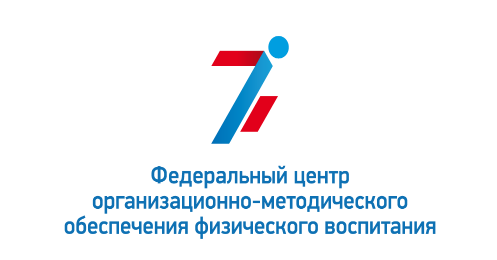 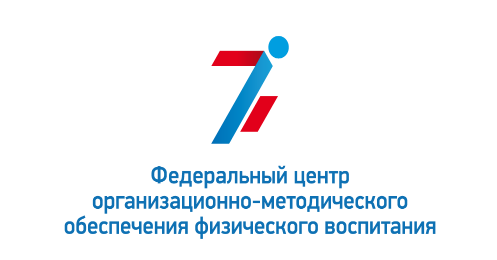 Всероссийский летний фестиваль ГТО среди обучающихся профессиональных образовательных организаций
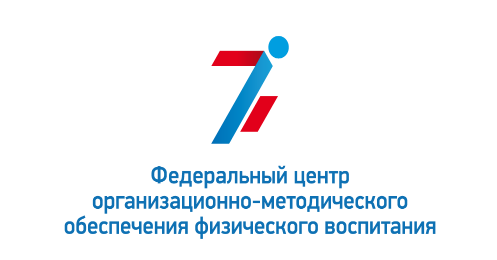 Всероссийский Форум студенческих спортивных клубов организаций профессионального образования
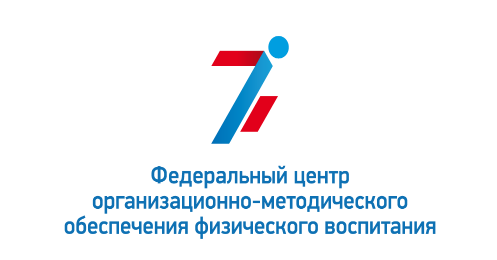 Всероссийский смотр-конкурс профессиональных образовательных организаций на лучшую организацию физкультурно-спортивной работы среди студентов
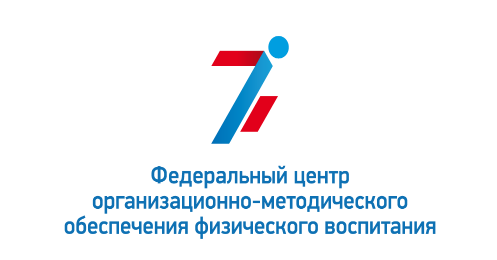 Формирование и сопровождение Всероссийского перечня (реестра) ССК
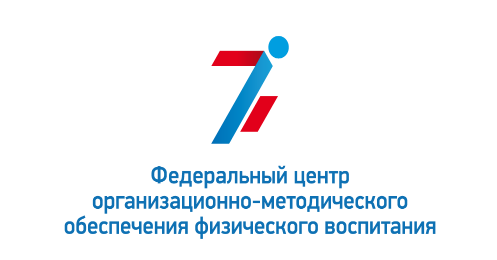 Контактная информация: 8 (495) 360-72-46 (доб.112)studsport@fcomofv.ruОтдел развития студенческого спорта